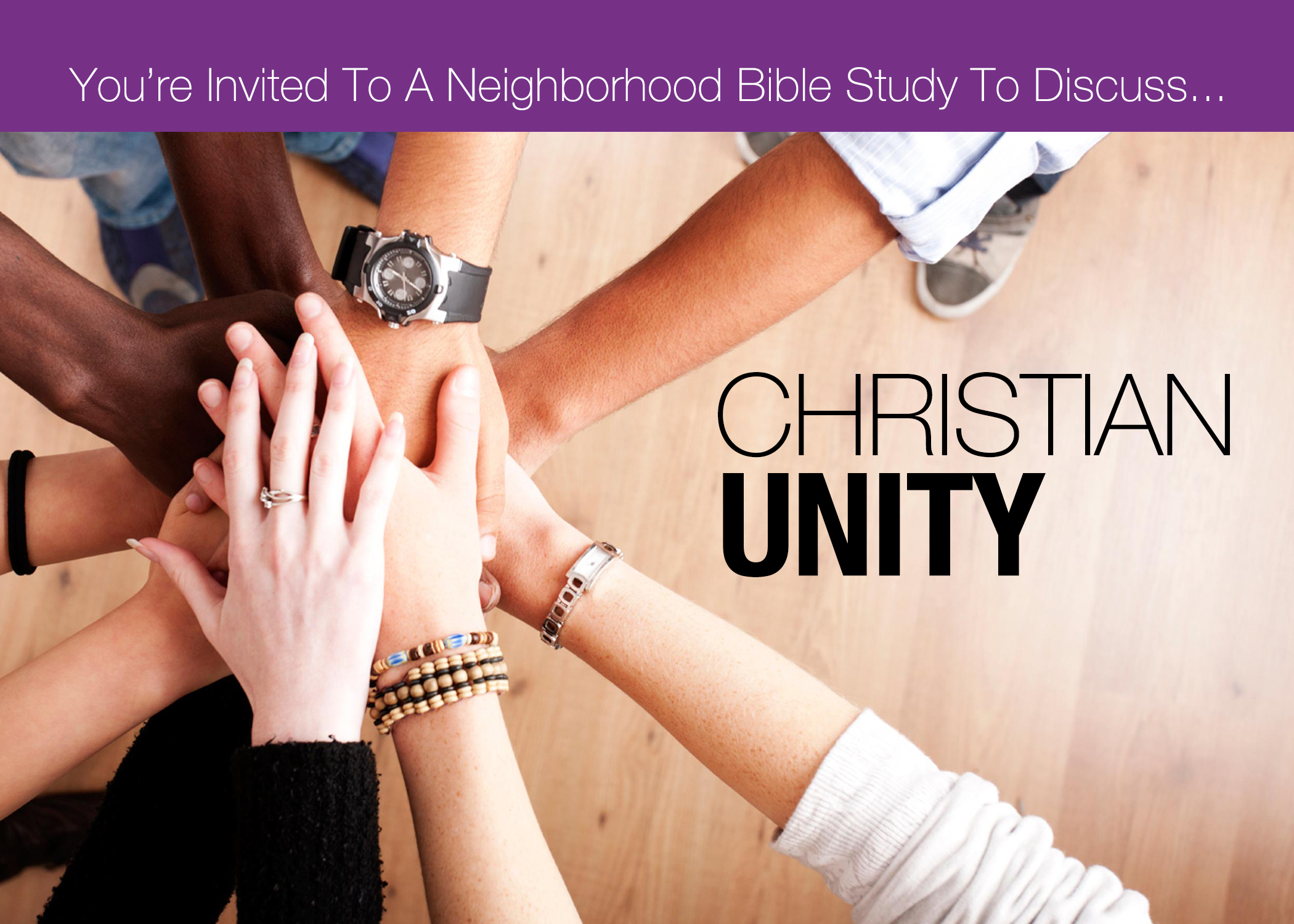 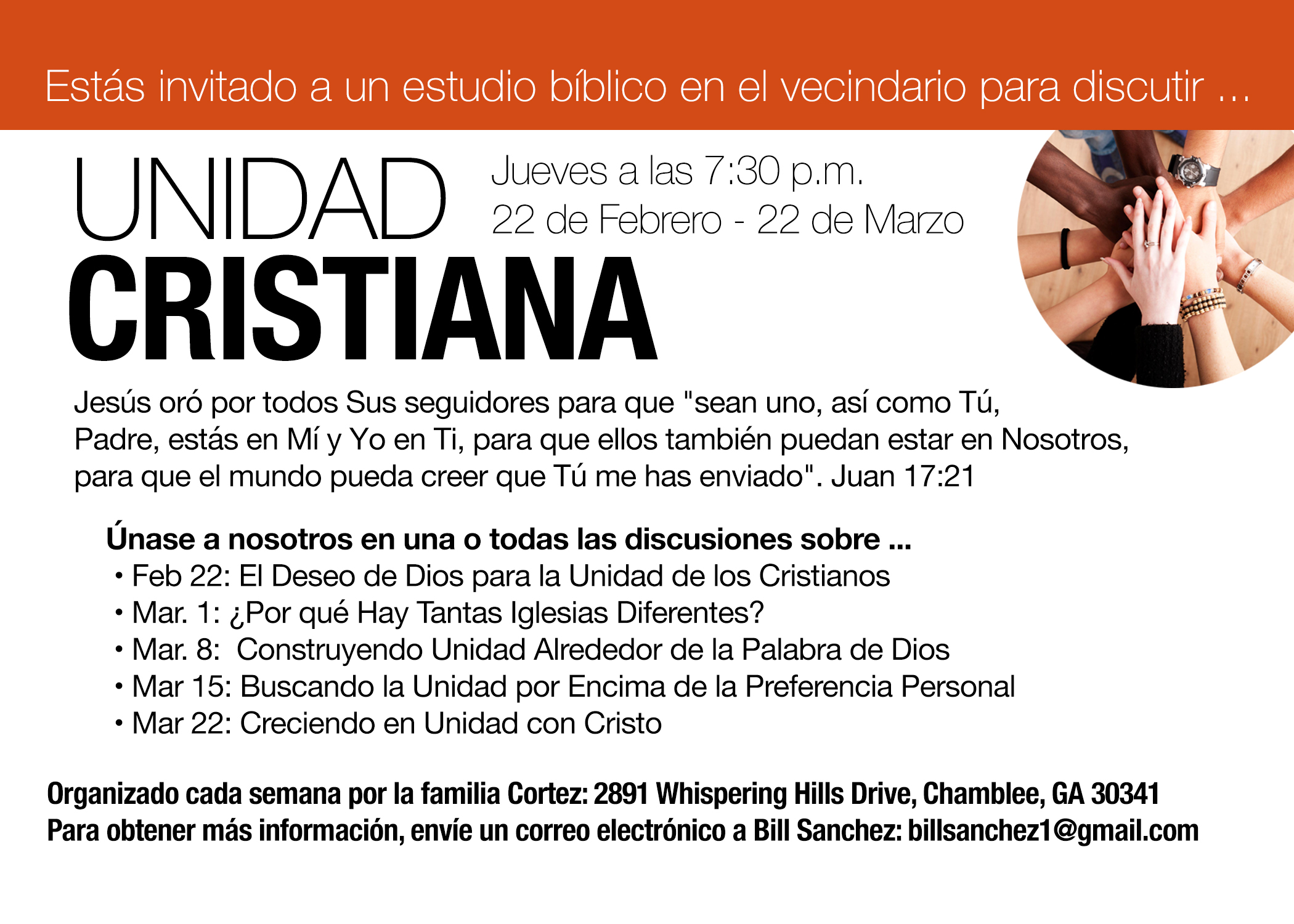 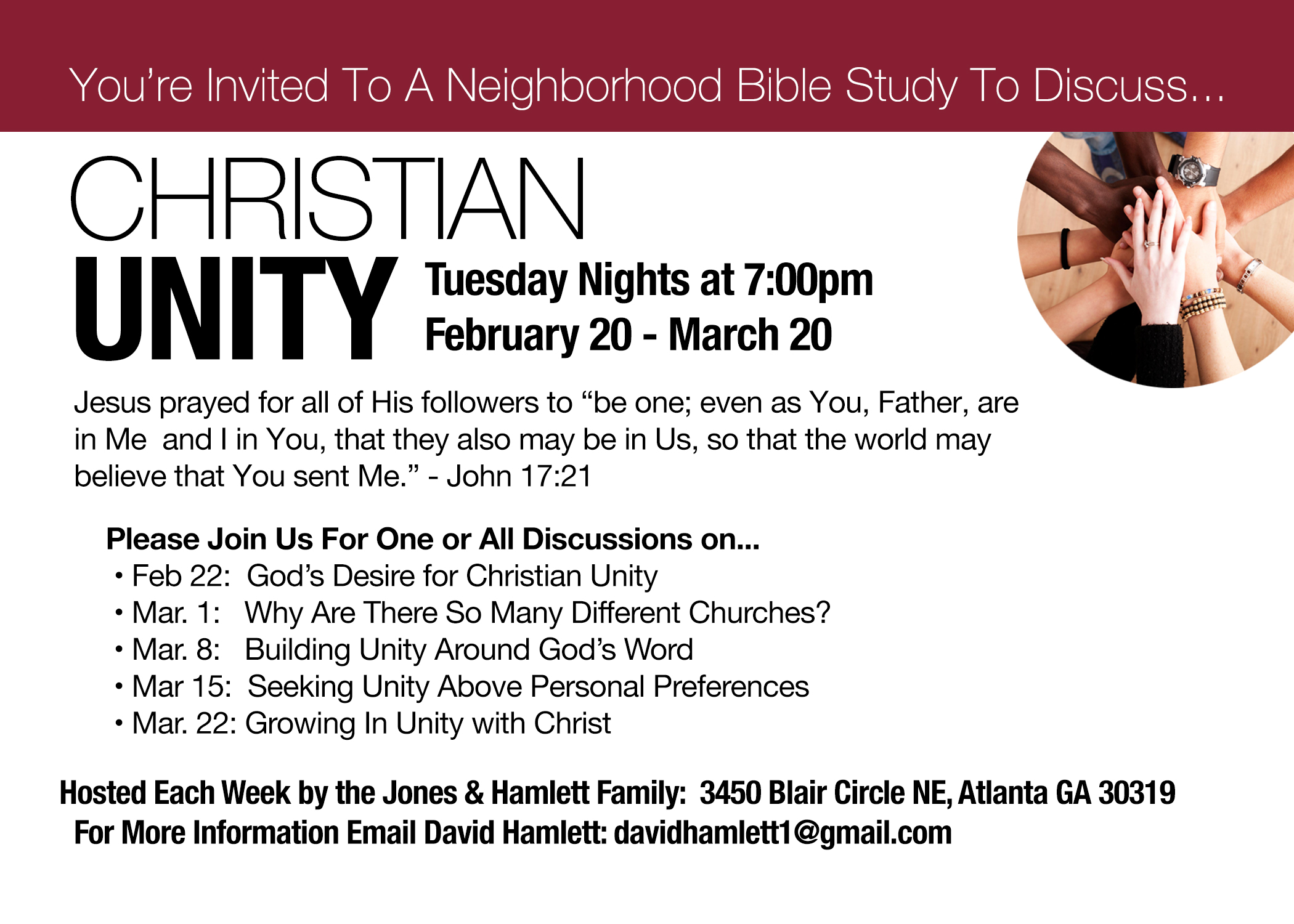 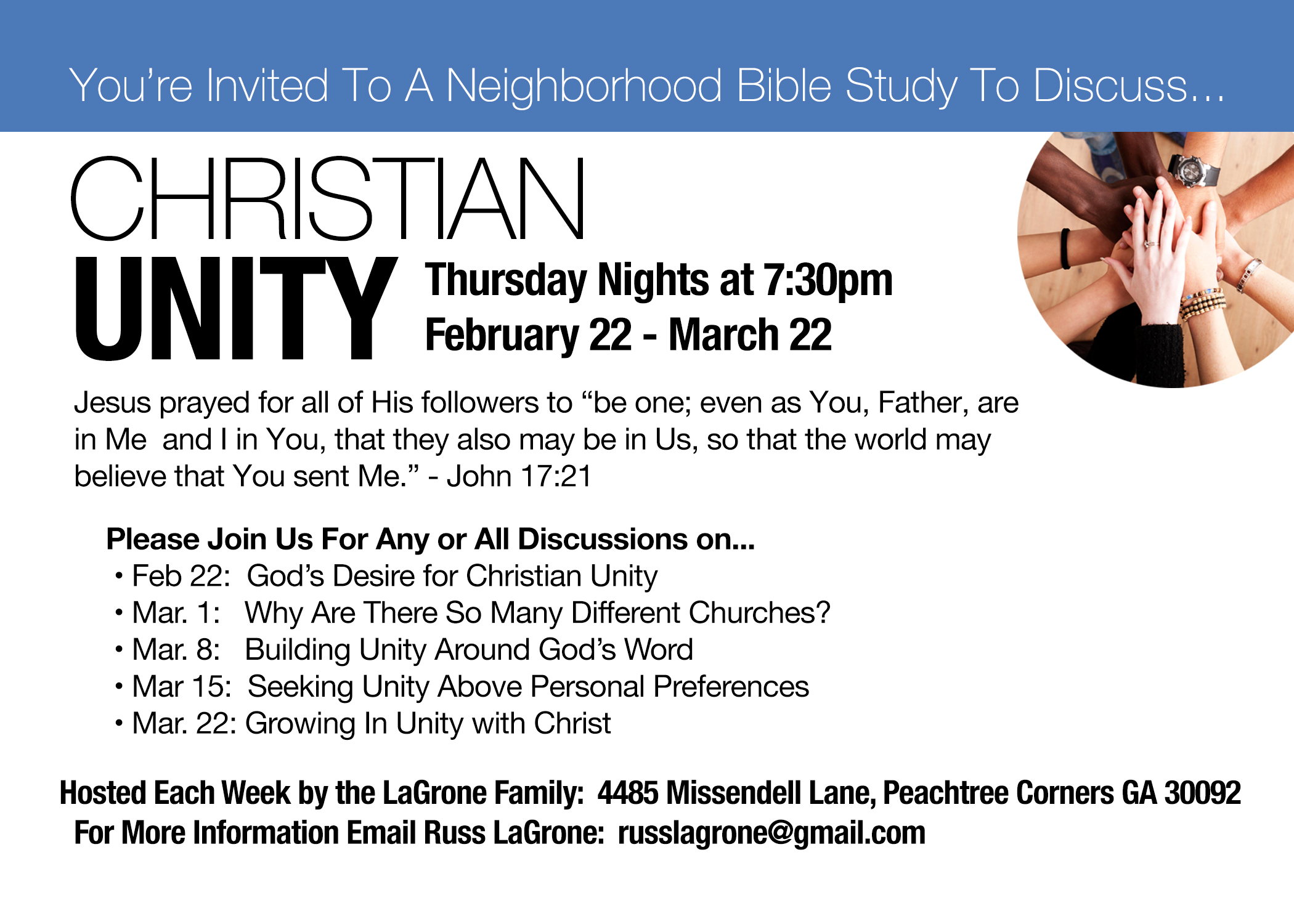 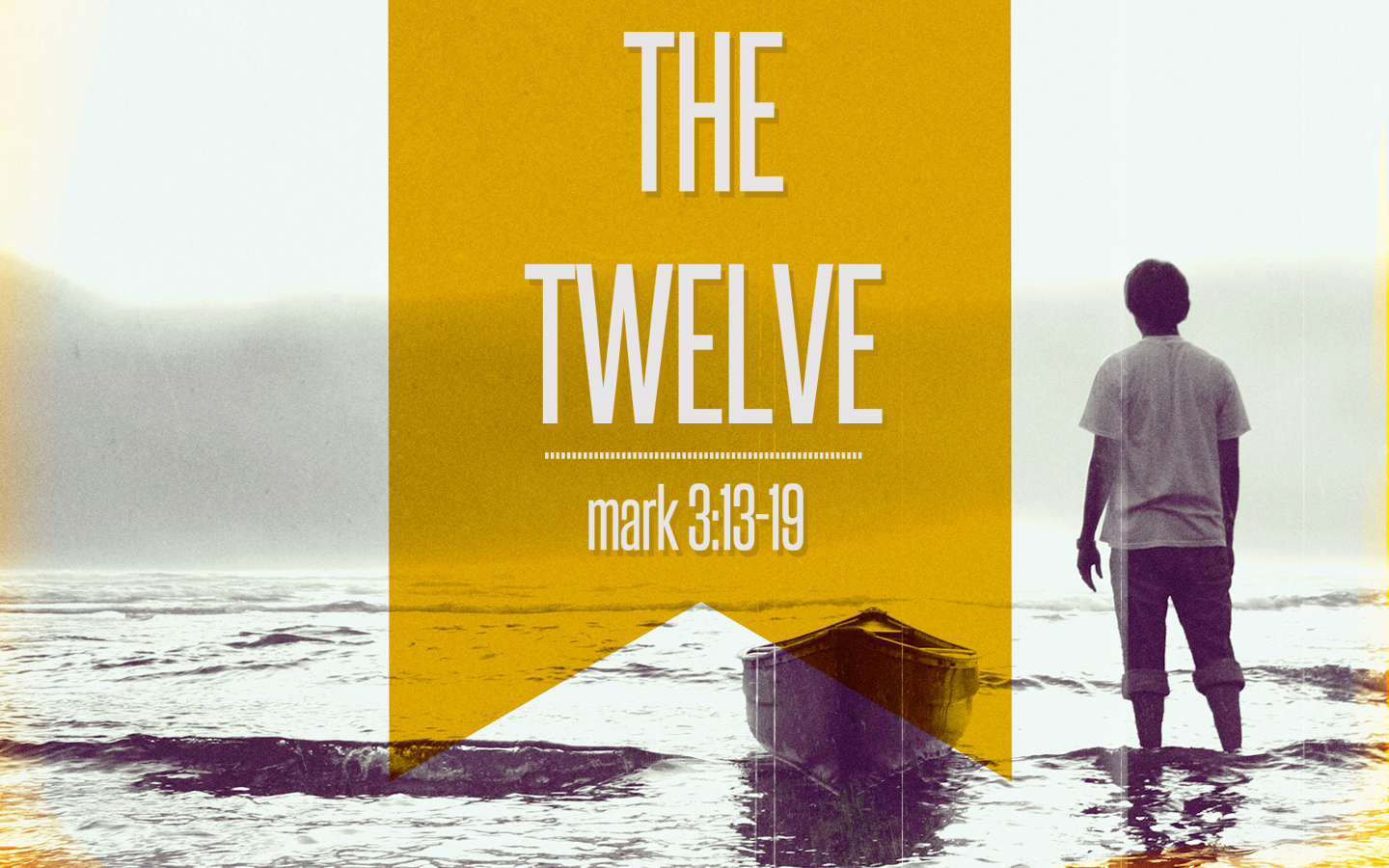 The Twelve
[Speaker Notes: Apostle means: A delegate, a messenger sent forth with orders.

We see here in Mark 3:13-14 that Jesus selected these 12 men to send out to preach. He had a mission for them.  We see in Mark 6:30 they reported back to Jesus about their work.

These men’s faith grew over time just like the rest of us…and their responsibility grew as well – ultimately with Jesus giving them orders (Acts 1:2) for the establishment of the church at Pentecost.

Today I want to divide these men into 3 simple groups so we can learn more about them along with some lessons from their examples.]
The Inner Circle
Simon Peter: An Outspoken Rock
Matthew 16:18
James: A Thunderous Martyr
Acts 12:1-2
John: An Apostle of Love 
3 John 4
Andrew: A Background Builder
John 6:9
[Speaker Notes: Peter: As he grows, he takes on a leadership role among the apostles that is very evident in Acts 2.  But he had a lot of growing to get there. He was quick to act and courageous, but it took Jesus teaching and moments of personal failure for him to learn WHEN to ACT, and HOW to be Courageous.

James: (Mark 10:35-37 – ambition)

John: John was thunderous and firey like his brother. He powerfully writes about the importance of the TRUTH using the term 45 times in his writing, but as his faith grows this passion for Truth is combined with COMPASSION for people. I love this quote:  “He knows the truth, and upholds it with love.”

Andrew: The Lord did great things, with what Andrew started in the background…Bringing Peter, Bringing the 5 Loaves and 2 Fish.. He didn’t have to be out front..but was able to do the inconspicuous work that God multiplied.  (*Perhaps he had an eye to appreciate the potential in what others overlooked because he was in his brother’s shadow?)]
The Loyal Followers
Philip: A Realistic Manager
John 1:43-44, 6:4-7, 12:21-22, 14:7
Nathaniel (Bartholomew): A Straight-Talking, Pure-Hearted Friend
John 1:45-51
Matthew: A Transformed Tax-Collector
Matthew 9:9
Thomas: A Devoted Doubter
John 11:16
[Speaker Notes: Philip: Open hearted man. He was ready to follow Jesus immediately. He was also the kind of guy ready to take care of business.  Need to Feed a bunch of people – ask Philip. Want to set up an appointment to meet Jesus – check with Philip.  But his grasp of managing tangible responsibilities caused him to overlook the intangible. The spiritual.  Jesus worked with Philip to open his eyes to the TRUE POWER AND GREATNESS OF GOD.

Nathaniel: a Friend of Philip’s.  (Interesting to imagine the dynamics in the group – So far we’ve got 3 groups of 2. 2 brother, 2 more brothers, and now 2 friends… )

Matthew: as a tax-collector he would be hated by his fellow Jews – but as an apostle – his gospel does more to teach and reach a Jewish audience than any other. Quoting the OT 99 times (he uses more OT scripture than mark, luke and john combined.)   Today, plenty of people can relate to Matthew – waking up in a profession that could be lucrative but doesn’t really satisfy – Matthew walks away from it to follow Jesus.  Matthew shows us the way God gives people a NEW HEART and uses them in remarkable ways.

Thomas:  Have you heard the old phrase “Hope for the best, but prepare for the worst.”  Somehow, Thomas only focused on that last part. He was the guy who could forsee and prepared for the worst…  We have two major snapshots of his life:  One courageous and the other Doubting. We are wrong to emphasize one or the other of these two snapshots.  Thomas was both, and that is actually really impressive. A man so honest, he readily forsees the worst possible outcomes – but so COMMITTED TO CHRIST – that no matter how bad the outlook was – He was ready to follow the Lord.]
The Humble Servants
James The Less: A Meek Messenger
Mark 15:40
Simon The Zealot: A Kingdom Citizen
Matthew 10:4, Acts 1:13-14
Thaddaeus (Judas, not Iscariot): A Wide-Eyed, Global Ambassador
John 14:22
Judas: A Betrayer
[Speaker Notes: James: less may refer to his height, age, or personality – may refer to all 3.  No matter how he earned this nickname, it is a reminder that little seeds GROW!  Over and over, Jesus talked about growing seeds and humble hearts.  James reminds us that there are people all around who do not have a well-known reputation, but whose unknown good works are fully seen by GOD and will be rewarded in heaven!

Simon the Zealot:  Imagine Matthew and Simon hanging out – HOW COULD YOU EVER…?  Reminds us that Christians all have different backgrounds, but a common love for God. Simon doesn’t turn and run when the kingdom proves to be spiritual rather than physical. Simon is side by side with the other apostels and with the earthly family of Jesus – praying for Peter’s safety.  The world needs more people zealous for prayer instead of politics.

Thaddaeus:  He recognized that KNOWING Jesus was an amazing blessing – so much so that He asked what made these ordinary apostles so special that they would have the priviledge to see the Son of God? 

Thaddaeus has a Global View…He wants everyone in the world to see WHO he’s seen, to know WHO he knows…  This is a young man who get’s it.  Jesus assures Thaddaeus, that ANYONE – will ultimately be able to see Jesus face to face – because GOD is willing to come to them. God is willing to take the initiative. All we have to do is begin by loving him, the way Thaddeus loved our Lord. (Name means: breast child or heart child) the idea being he was a sweet person.]
I Want To Live Like The Apostles…
With Ever-Growing Faith (Luke 17:5)
“Lord, increase our faith.”
With Life-Changing Focus (Luke 22:24)
Every personal ambition is eclipsed by the empty tomb.
With Christ-Centered Boldness 
Acts 4:33, 5:29
With My Hope Fixed On A Heavenly Home.
[Speaker Notes: Ephesians 2:20…. They are our foundation.   These Are The Hand-Picked Ambassadors of Jesus…We Must Not Dismiss Their Instructions. 

Jesus brought them together and equipped them to boldly declare salvation from sin through His blood. The world still needs us to spread this good news.

Jesus asked them to leave family, friends, homes and jobs, but what they gained is infinitely greater than what they left behind.

 Like the apostles, we only thrive when immersed in the words of Jesus.
Like the apostles, we only save others when we tell them about Jesus.
Like the apostles, we only please God when we are following Jesus.

I want to live like the apostles…
> With Ever-Growing Faith: ”Lord Increase Our Faith” Luke 17:5

> With Life-Changing Focus: Every personal ambition is eclipsed by the empty tomb.  (Kingdom-Driven Service)

> With Christ-Centered Boldness:  Telling others that He is the Son of God.

> With my heart fixed on the hope of heaven….they wanted to see JESUS (again).

CHRIST is the cornerstone – and all the apostles did is in alignment with HIM!
 Alignment:  At our first house we put down new floors in the kitchen…it wasn’t fancy…just peel and stick tiles – but we knew EVERY SINGLE TILE in the kitchen would be determined by the first one.  We measured, chalked lines, everything we could to get it square.  Knowing each following tile would match up corner, for corner…and edge for edge.  A little off now – would be very obvious 6 or 7 tiles further.]
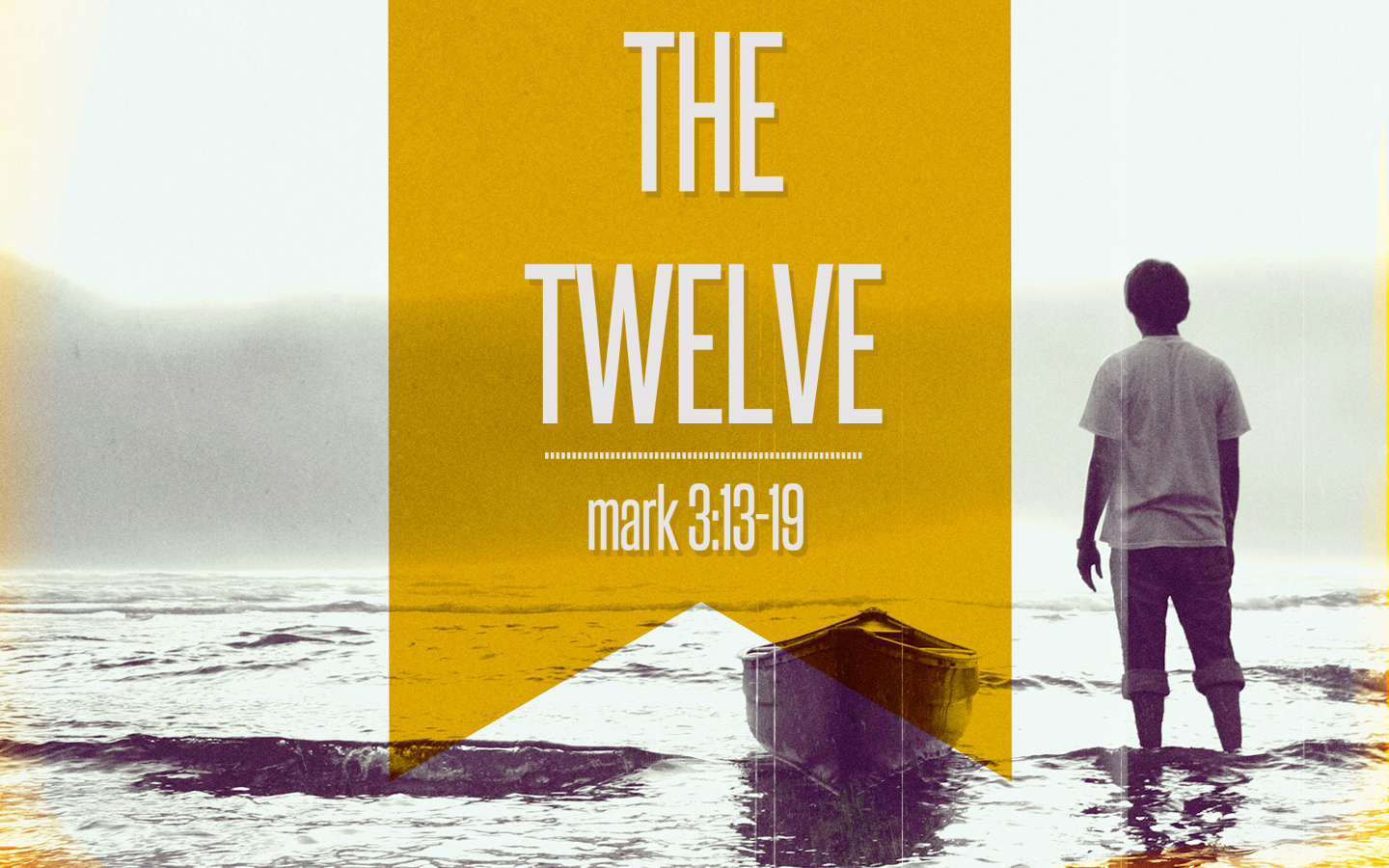 The Twelve
[Speaker Notes: *What do we know about these men? That Jesus sent them.  Imagine the task it must have been to teach thousands of new converts in Jerusalem, to appoint elders in Jerusalem, to deliberate over divisive issues as Gentiles were converted, and then to determine the appropriate amount of benevolence for the saints… When we consider a church easily over 10,000 in Jerusalem – there is no lack of work to be done by Meek, Kingdom Centered, Kind-Hearted men!!  The Lord still uses Meek, Kingdom Centered, Kind-Hearted men all over the world to lead, serve, and love His people!!!

Judas: A Thief, A Deceiver, Greedy, And Devestated – The Betrayer.  He spent years surrounded by Jesus and the rest of the apostles, but rejected all he was given.  * I can’t help but take a serious warning: How many years will we waste? How long will we know the LOVE of God, the Identity of Jesus as the Son and Savior – but rebell and reject his call for obedience.

Don’t waste all that you’ve been given – if you are not following Christ – it’s time to COMMIT your life to HIM today… I hope you see yourself, your personality, your strengths and weaknesses in these twelve men – but by all means – if you realize your heart is in danger of being like JUDAS…turn around before it’s too late!!!]